Валенки.
История русского валенка
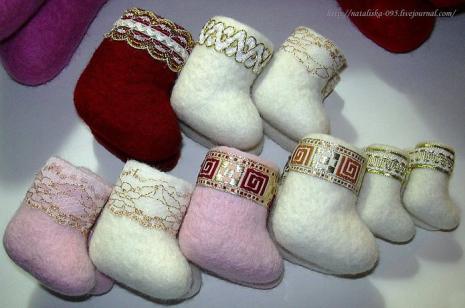 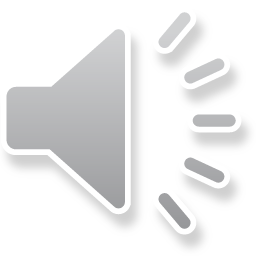 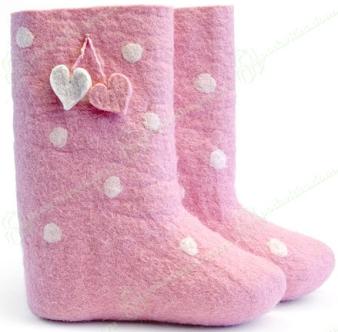 Ходит в этой обуви Дед Мороз зимой.
Бегает по улице ребятня гурьбой.
Домовой в них ходит – охраняет дом.
Круглый год их носит работящий гном.
Что это такое? Ну-ка, назови.
Милые и теплые валенки твои.
История первого валенка.
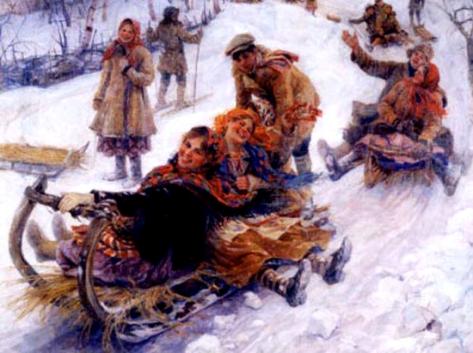 Валенки- 
исконно 
русская обувь. Слово «Валенки» неотделимо от традиционного представления
 о России, с ее русской зимой и снежными просторами.
Известно, что катанки жаловал Петр I, который помимо прочих достоинств, находил в них лечебные цели.  После больших праздников и гуляний  он любил попариться в бане, окунуться в прорубь. Потом  требовал горячих щей и надевал валенки. Тёплая обувь должна была обеспечить лучшую циркуляцию крови.
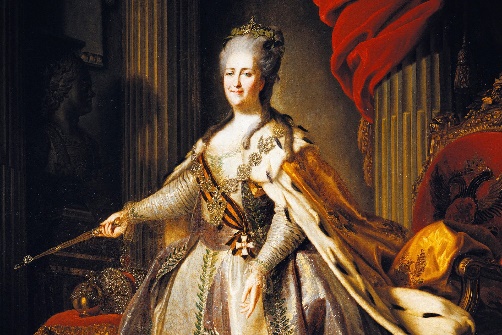 Екатерина Великая имела первые пимы, которые она носила под кринолиновым платьем на своих  больных ногах. Для неё специально изобрели мягкие чёсанки из тонкой шерсти.
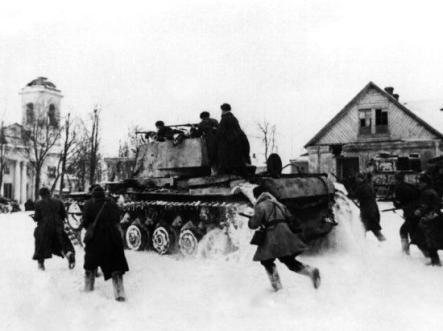 Валенки не раз спасали русского человека во времена невзгод, чему свидетельствуют фотографии с фронтов войны.
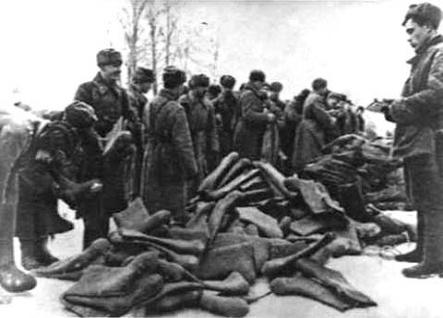 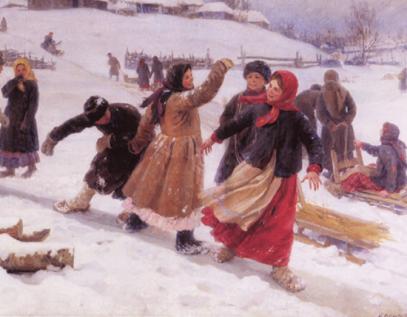 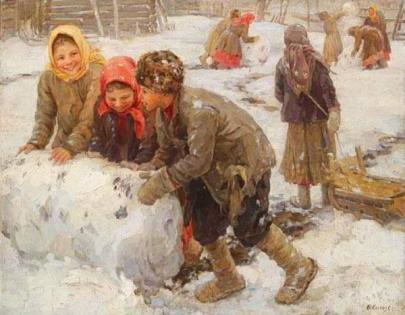 Валенки на Руси были очень дорогим подарком, а иметь собственные валенки было престижно. Валенки берегли, носили по очереди, передавали по наследству.
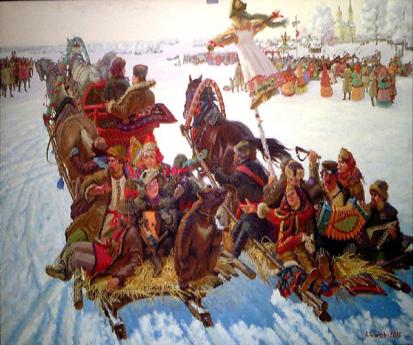 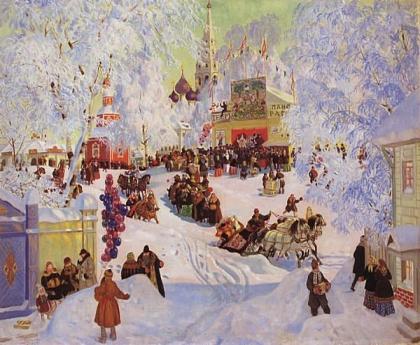 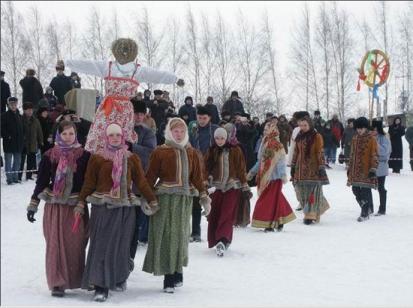 Валенки являлись лучшей обувью для гуляний на Руси. В них праздновали масленицу, колядовали, водили хороводы, плясали под гармонь.
Существуют три музея валенок: в Москве, в мордовском селе Урусове и в городе Мышкине Ярославской области.
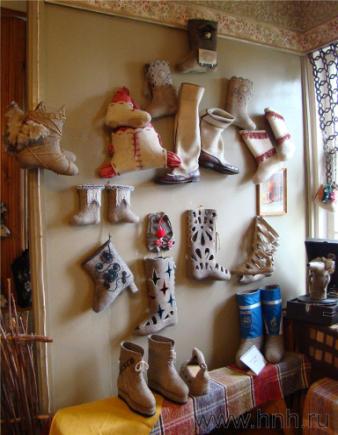 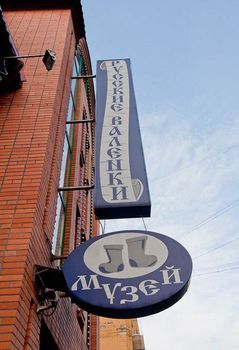 Как ещё могут называться валенки ?
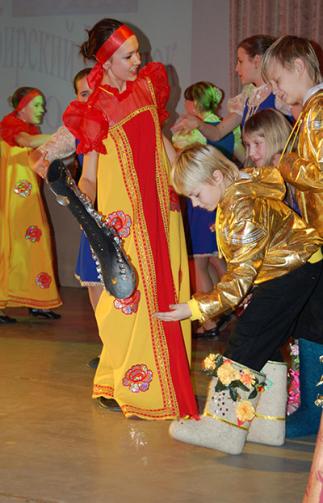 В зависимости от региона России:
«пимы» – в Сибири;
«чесанки» и «катанки» – в Нижнем Новгороде;
«валенцы» - в Тамбовской и Тверской областях.
В зависимости от шерсти:
«волнушечки» и «выходки» – валенки из козьей шерсти;
«катанки» – из овечьей.
Валенки— тёплые войлочные сапоги из свалянной овечьей шерсти.
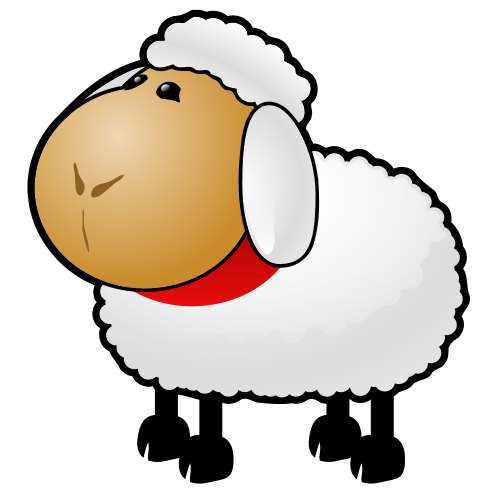 Валенки — это традиционная русская обувь, которая используется для ходьбы по сухому снегу. 
Валенки бывают коричневого, чёрного, серого, и белого цвета
Но в последние годы выпускаются валенки самых разных цветов.
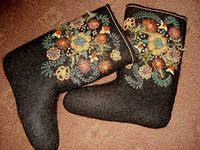 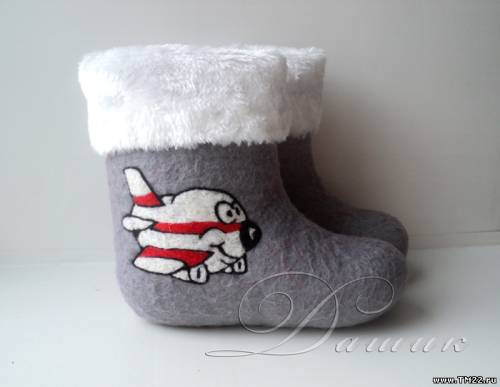 Самый главный недостаток валенок- это их не влагостойкость , и поэтому придумали галоши.
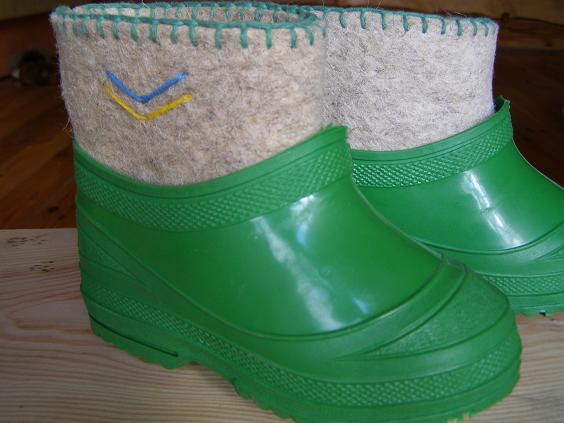 Дети, а давайте создадим и мы свой музей валенок?
Я вам предлагаю стать модельерами. Каждый выберет себе валенок и украсит.
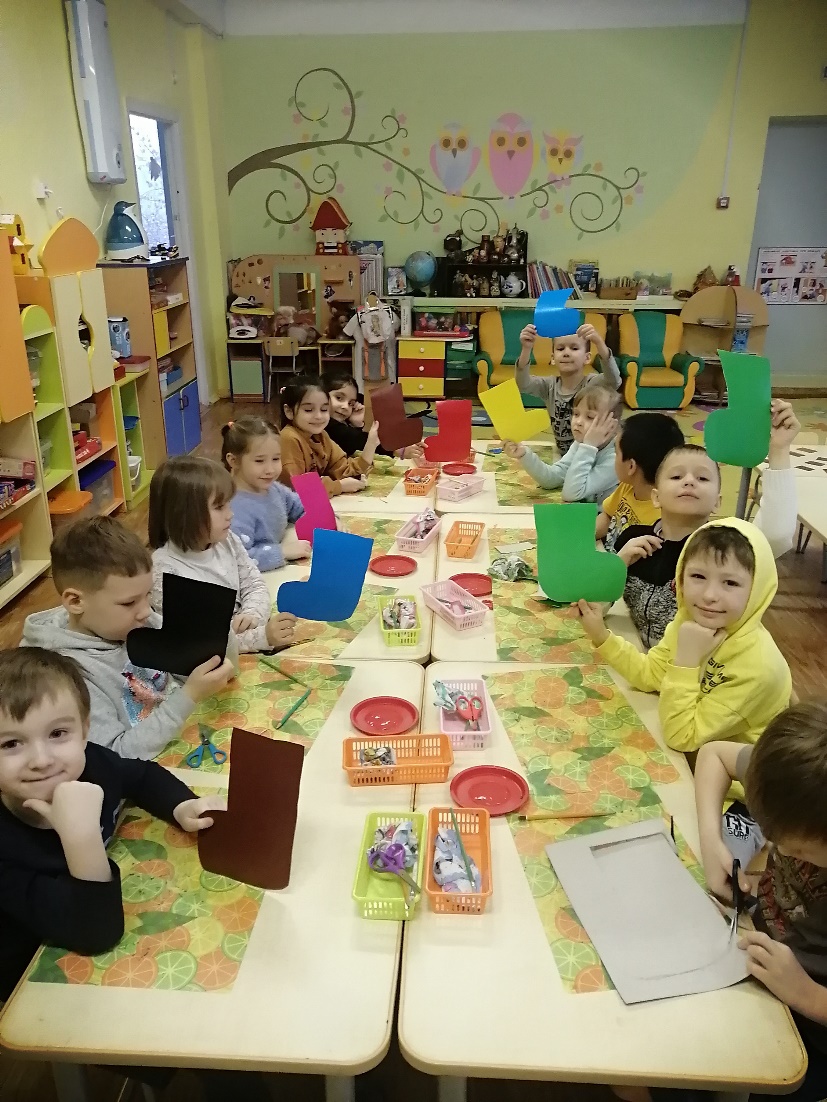 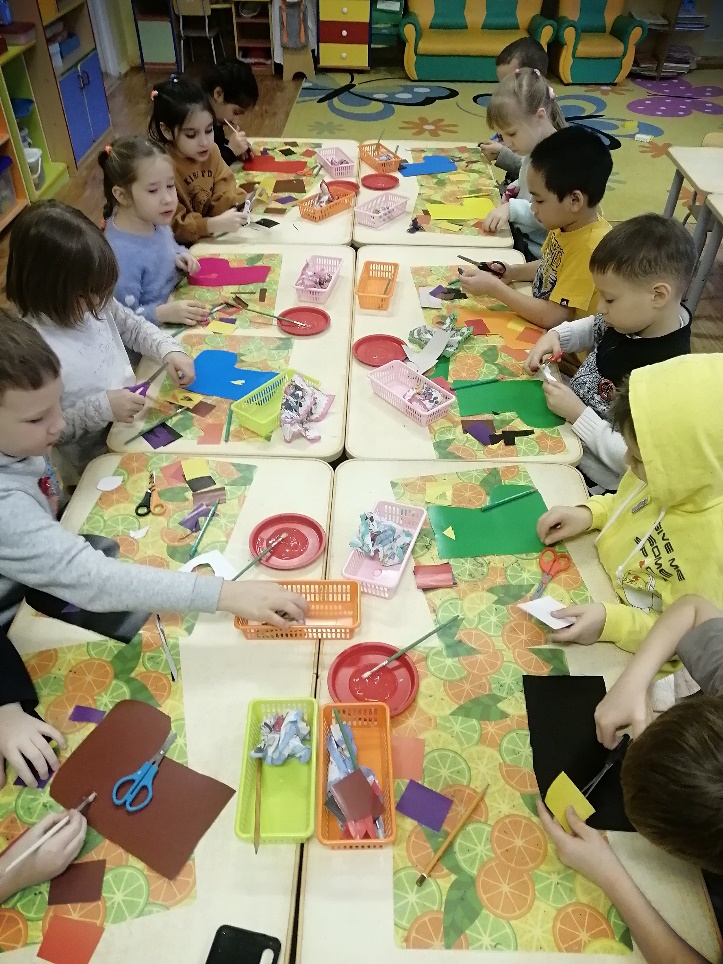 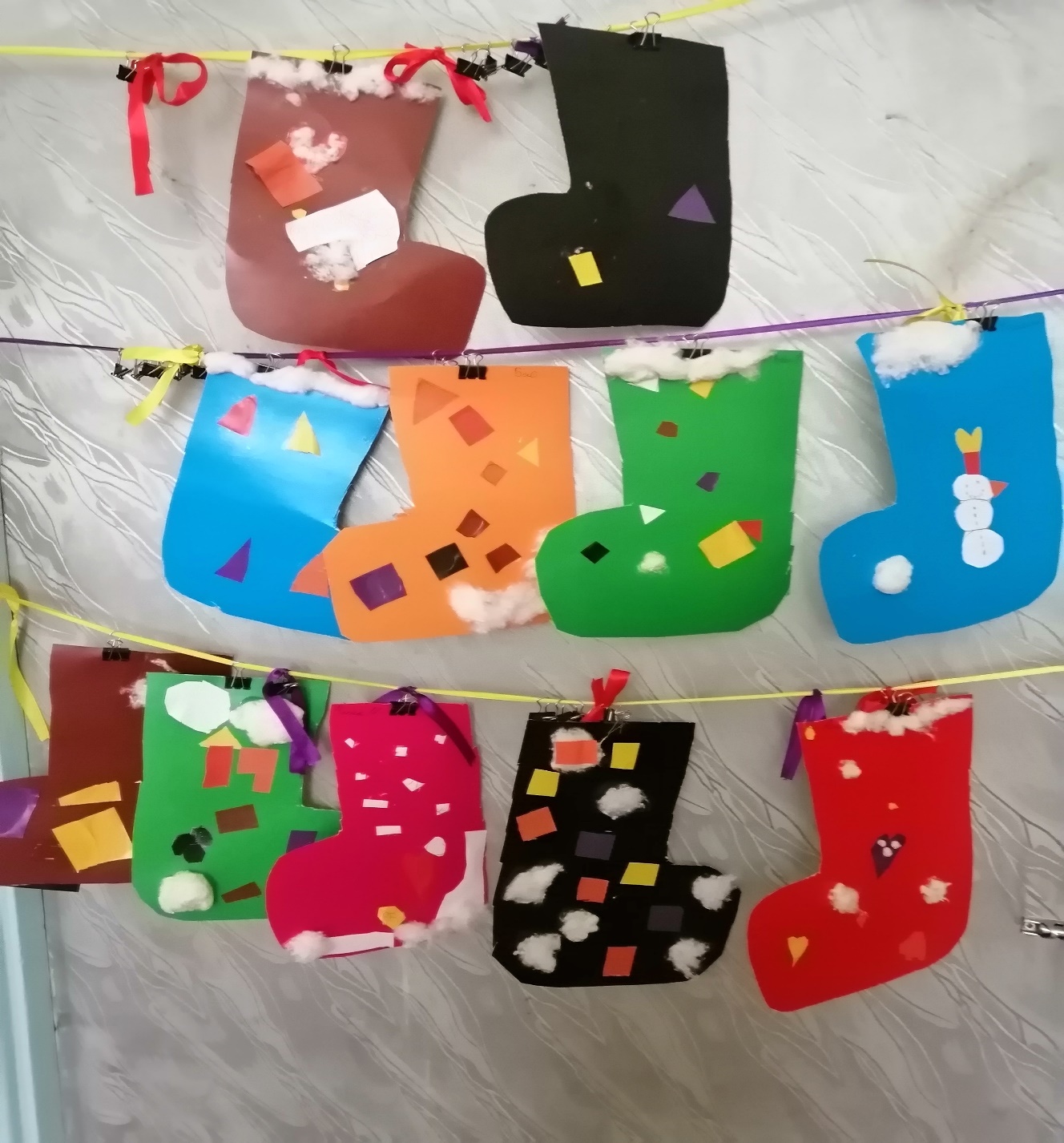 Музей «Валенки расписные»
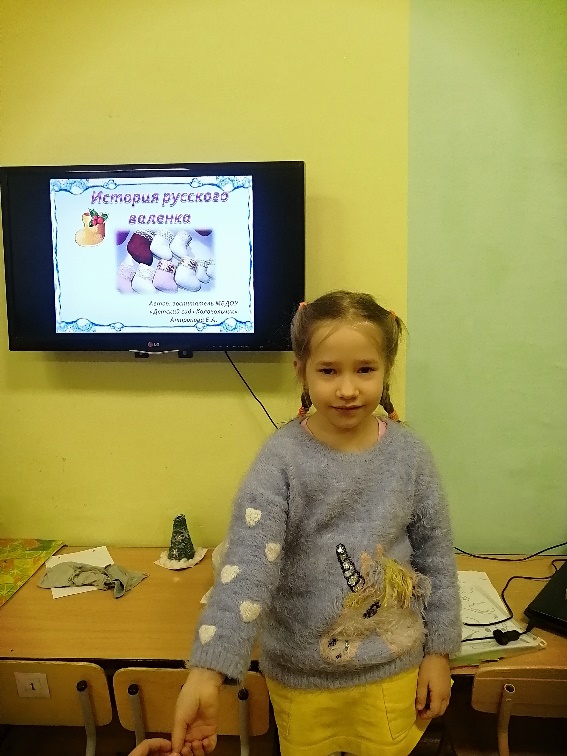 Игра «Передай валенки»
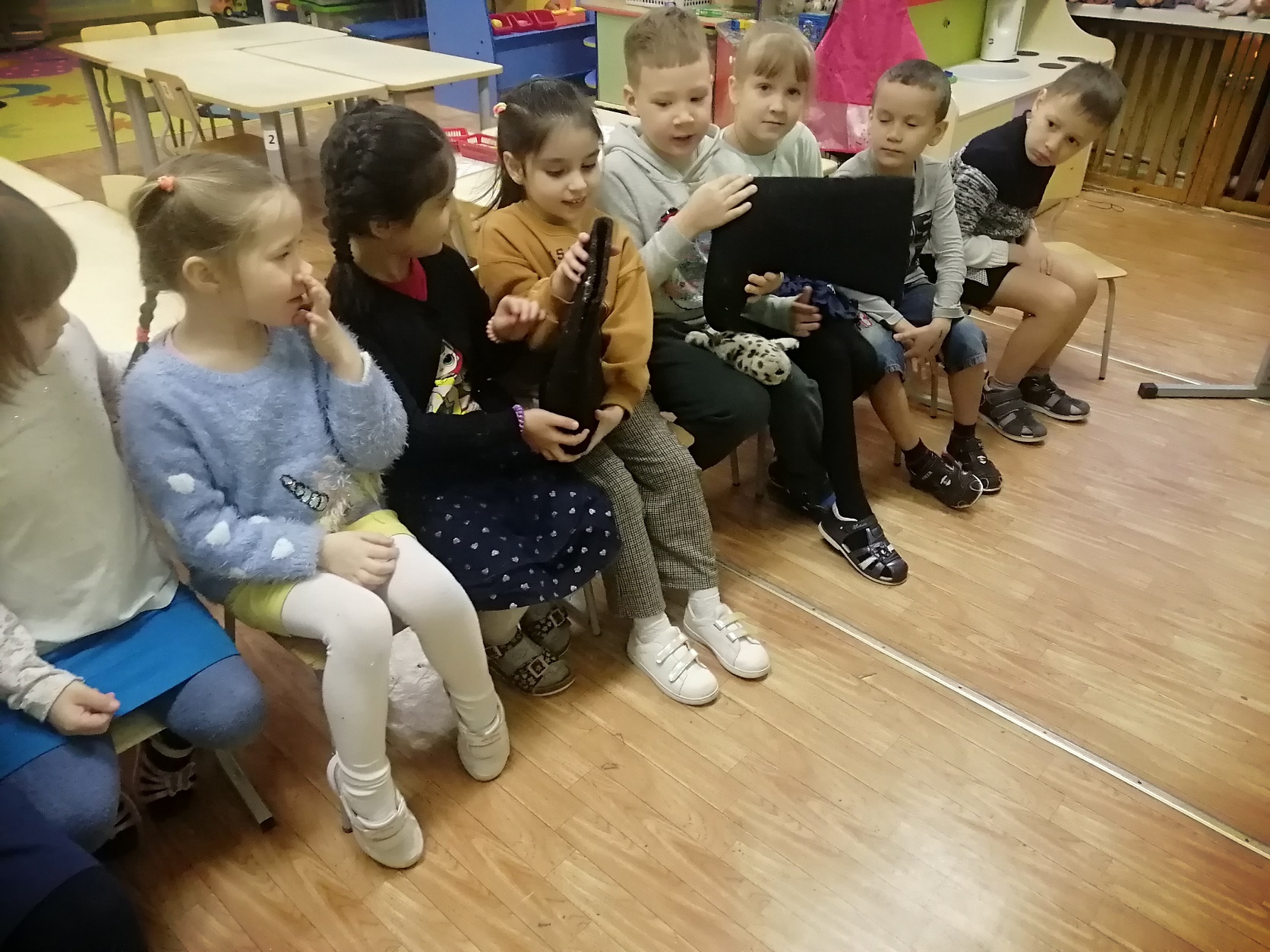 Спасибо за вниманиеГоловко Светлана Владимировна